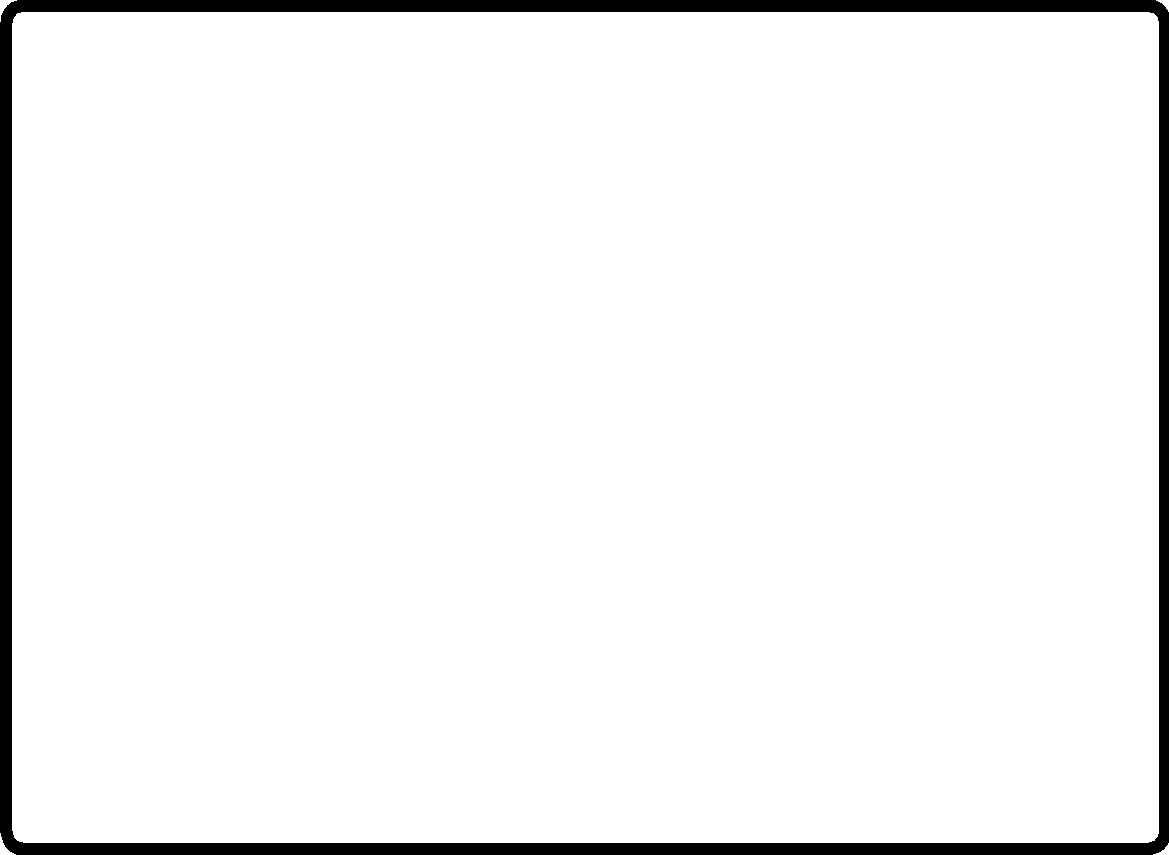 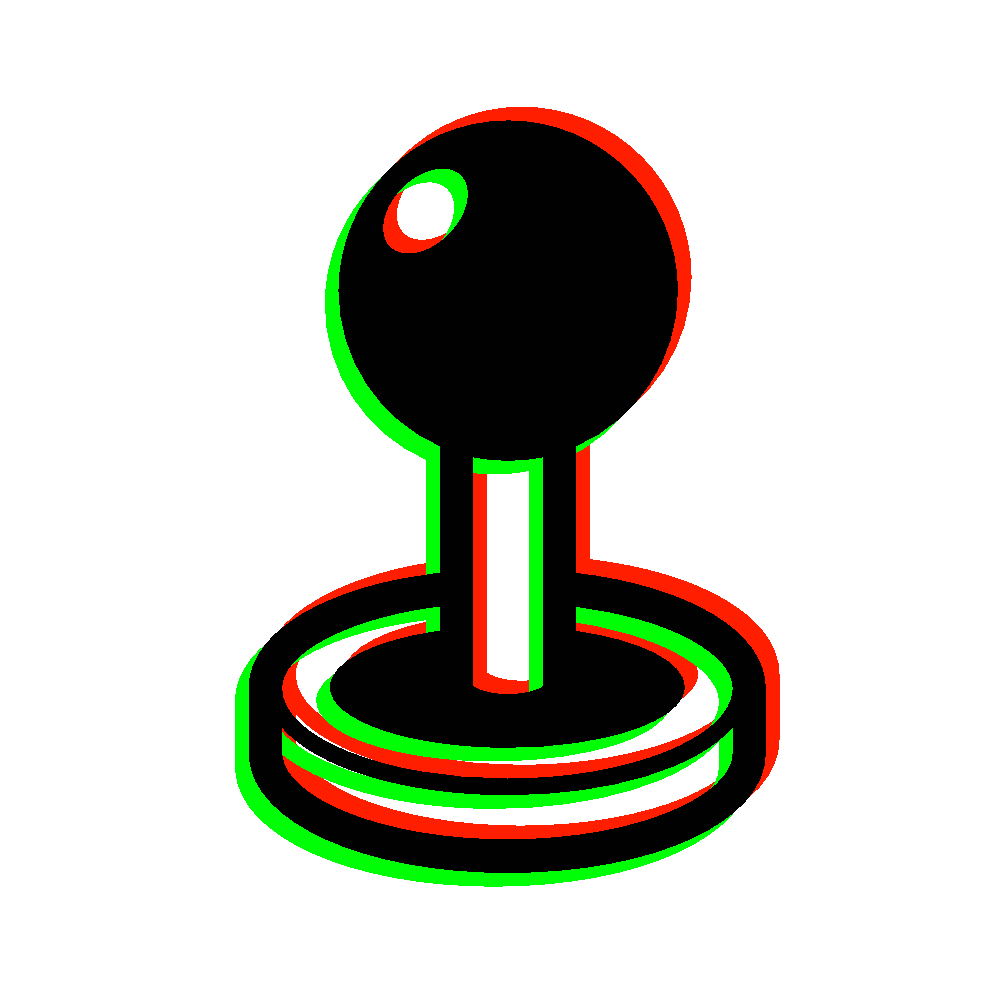 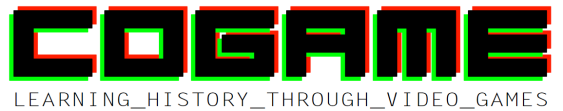 UNIT 3: Videogame production for VET
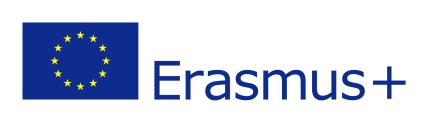 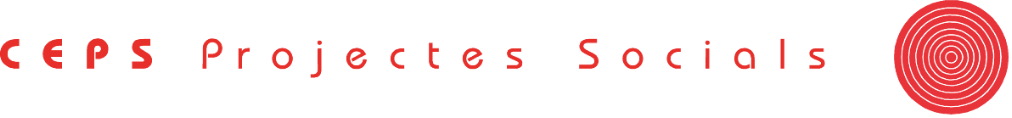 The production phase
It consists of “translating” the contents created during the design phase into a graphic environment and game mechanics through the use of a video game editor.
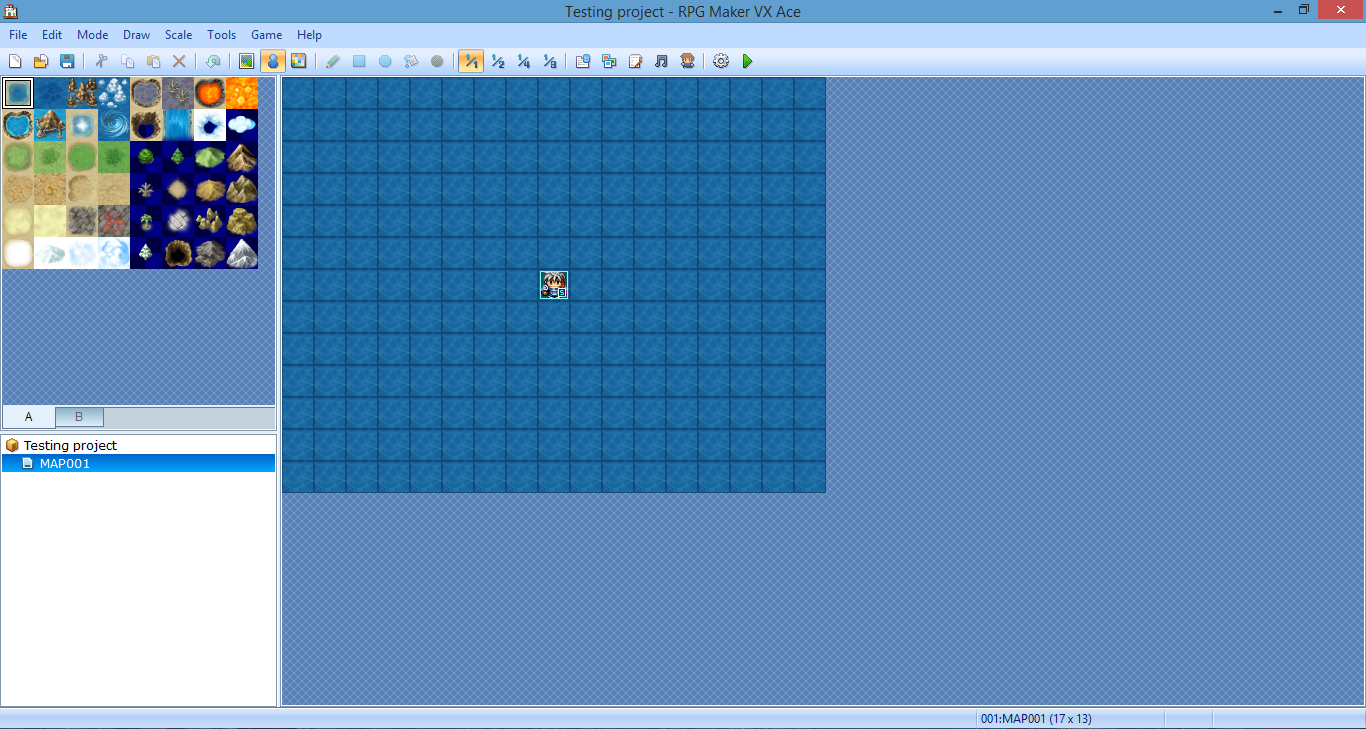 Narrative elements
Game mechanics
Graphics and audio
Parts of the production process
Collecting resources: sprites, character faces, icons, audio, etc.
Drawing maps (scenarios) with tiles
Editing objects: characters, items, enemies, tilesets, etc.
Programming events: dialogues, chests, cutscenes, etc.
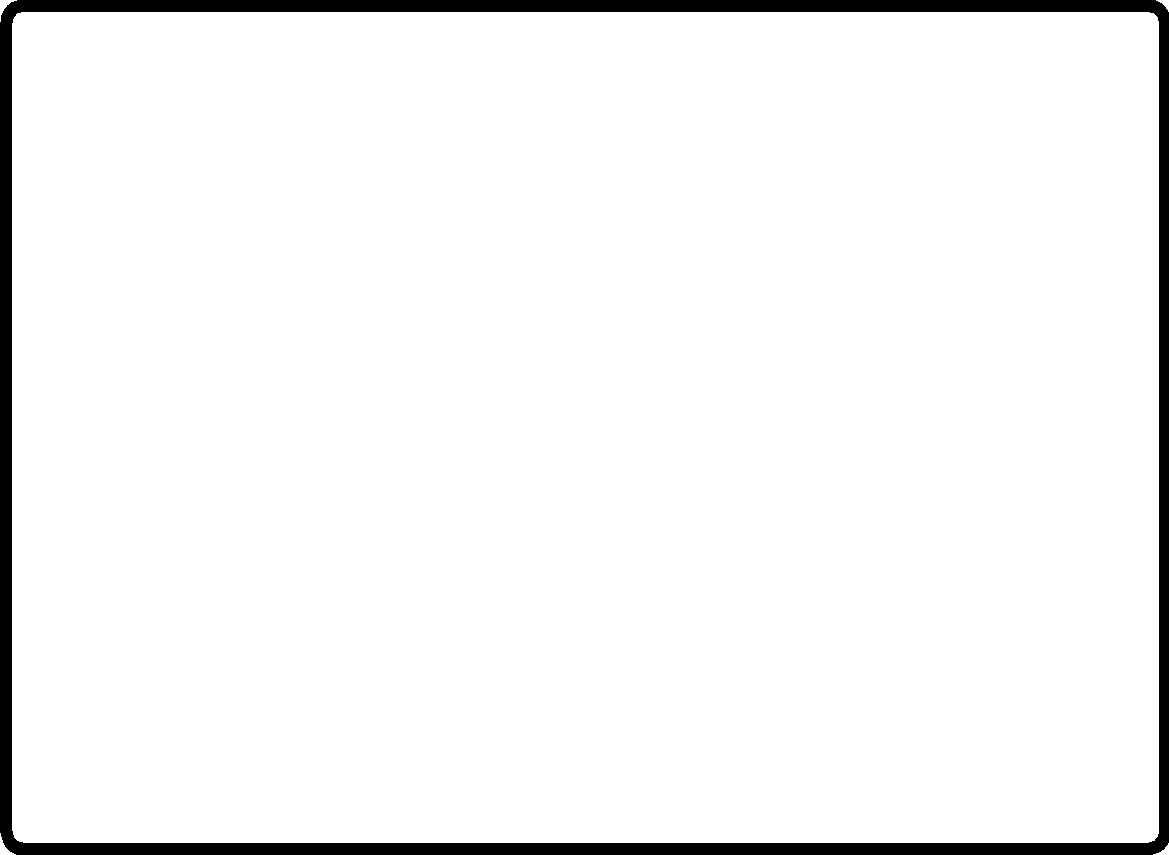 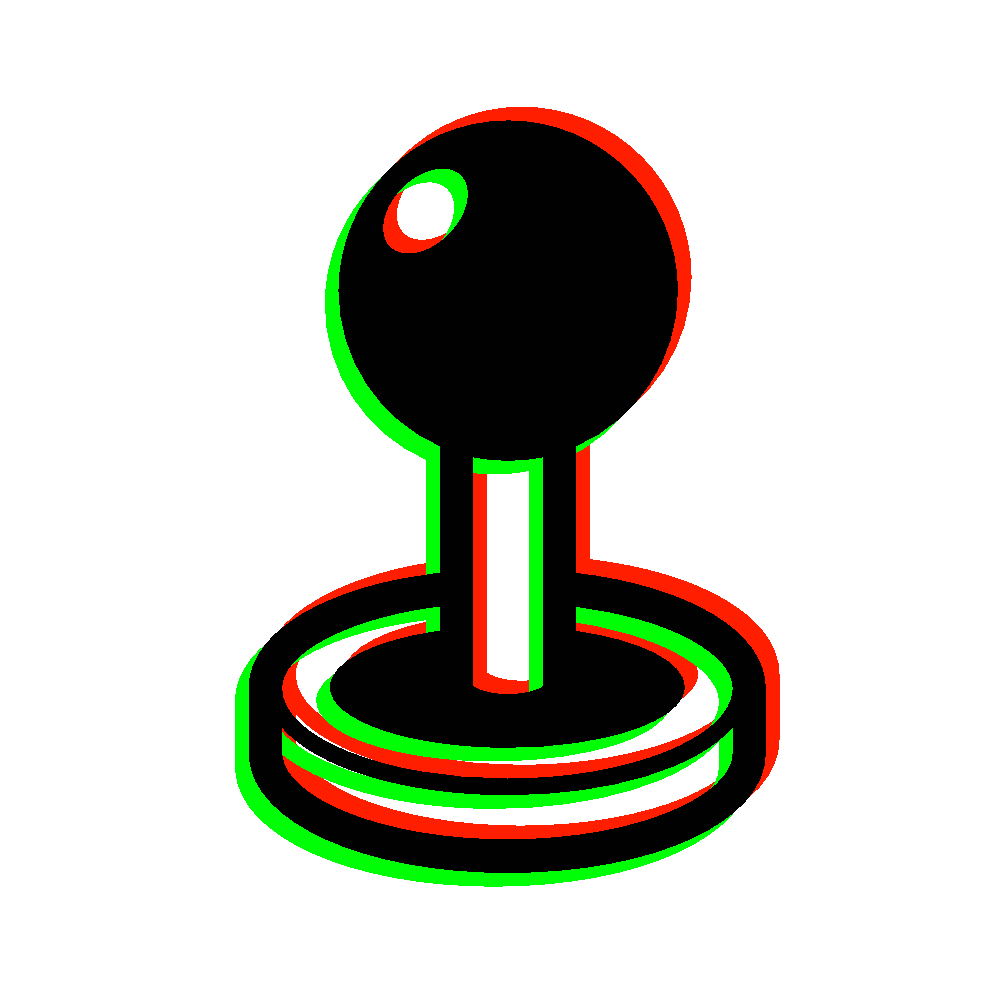 First look at the video game editor
Knowing the tool:
RPG Maker MV interface
Starting a new project.
The map editor.
Database.
Folders for resources.
Other functionalities.
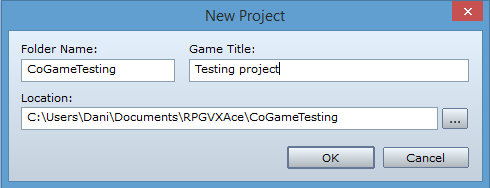 The map editor
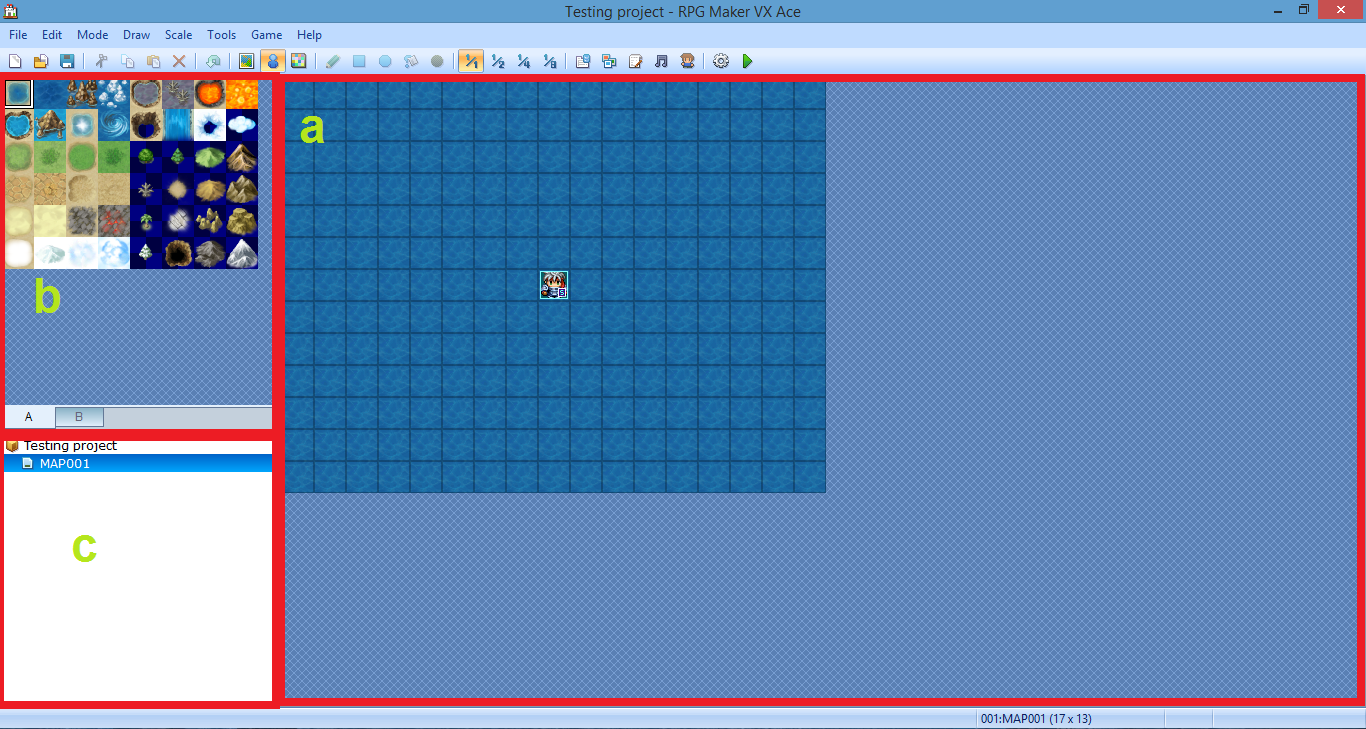 Drawing area
Tiles
List of maps
Database
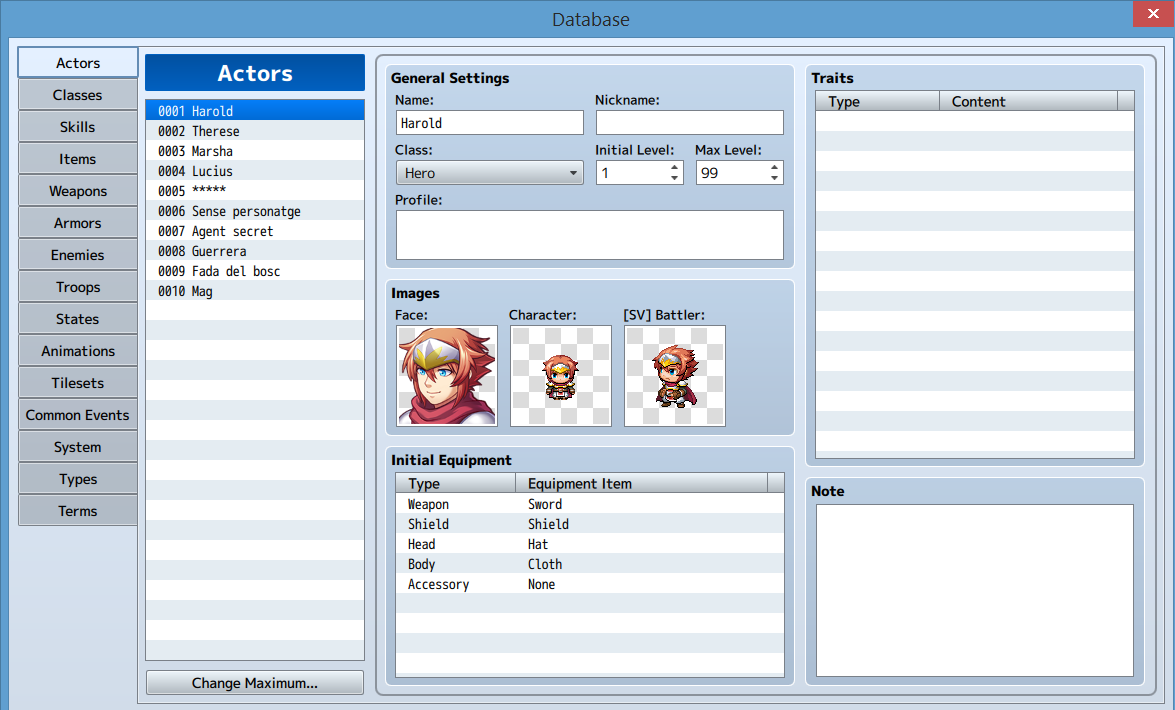 Resource folders
“img” folder for graphic resources.
“audio” folder for audio resources.
*From version 1.1, RPG Maker MV has a new resource manager included in the program.
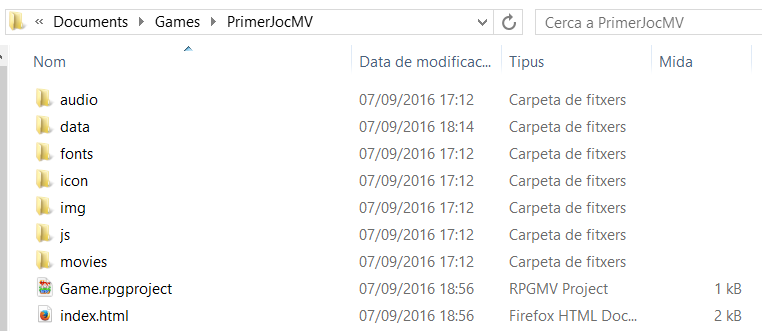 Other functionalites
Character generator.
Script editor.
Exporting a game.
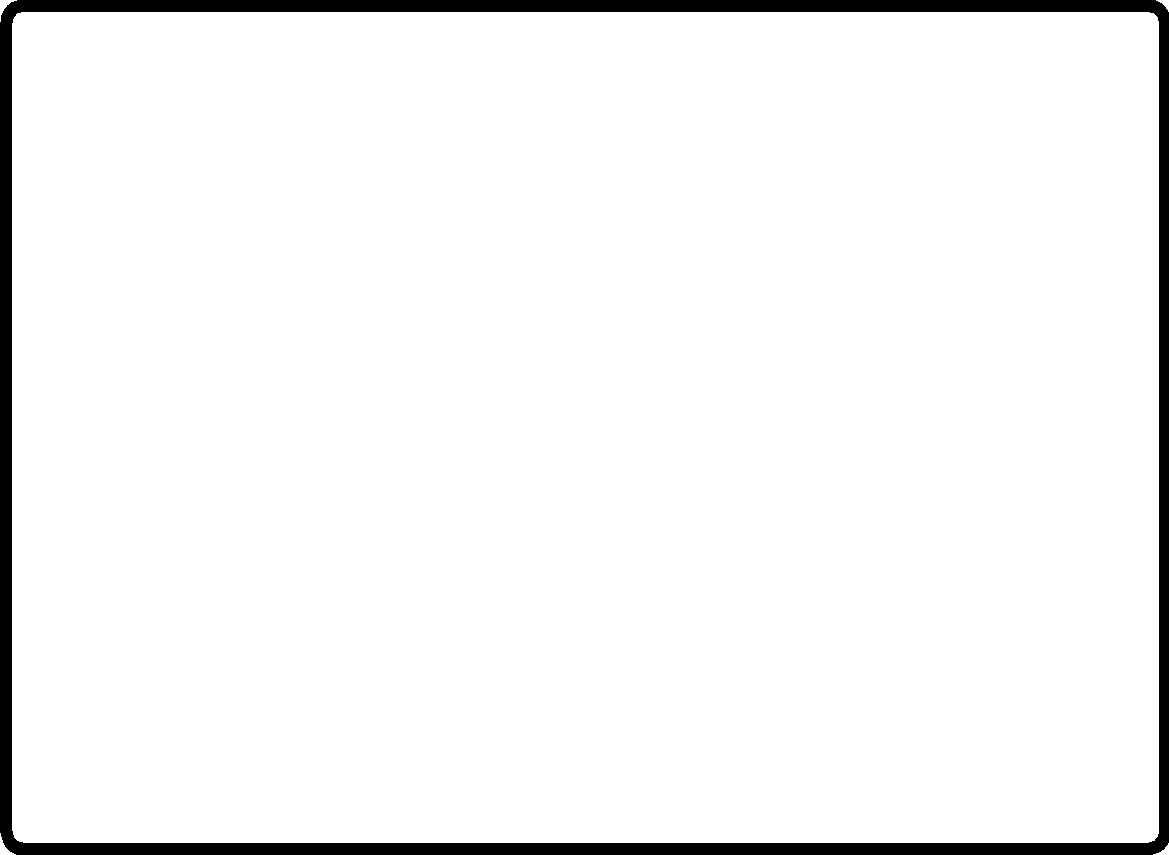 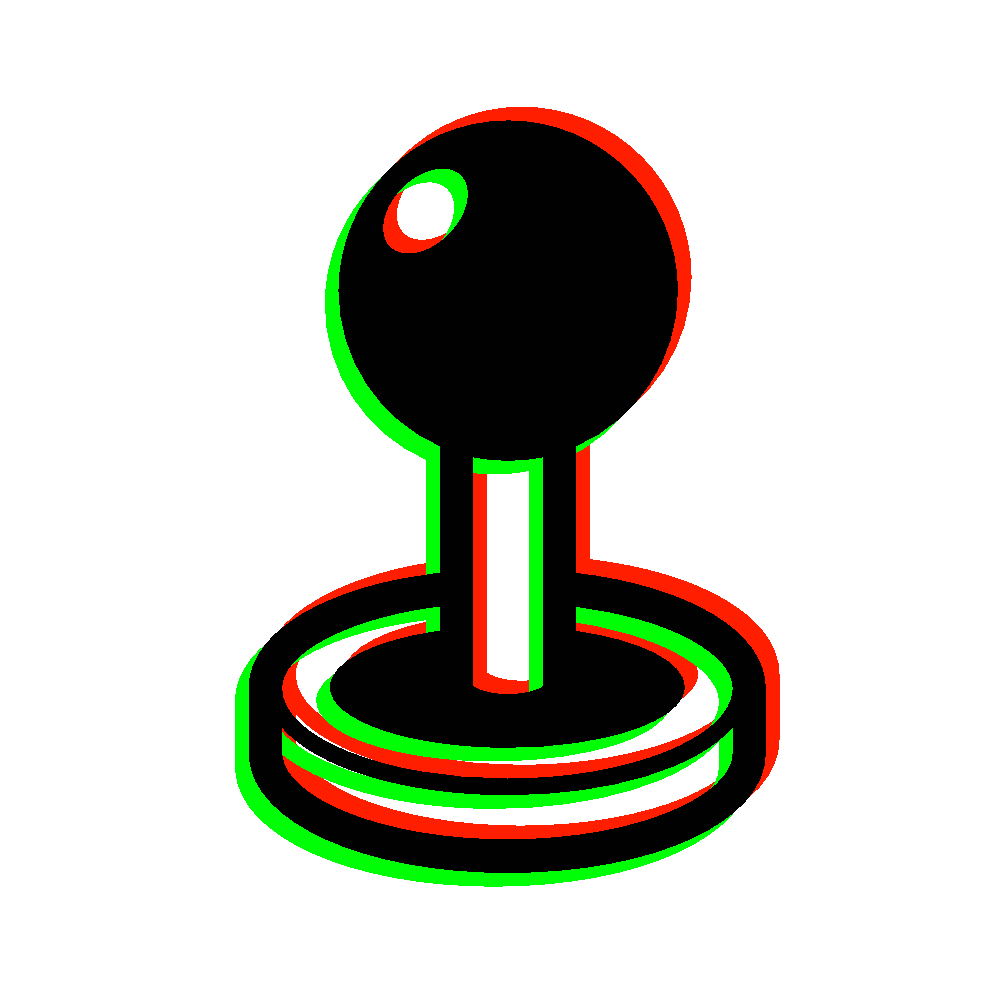 Collecting game resources
Game consistency
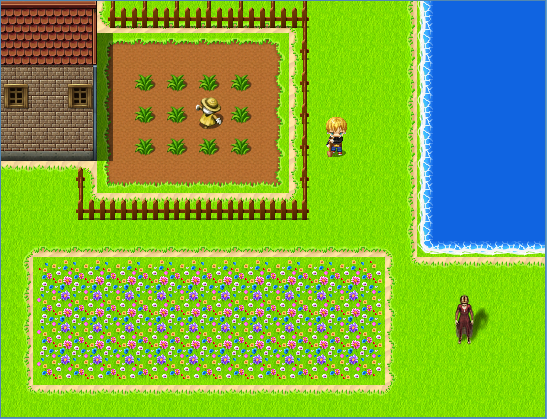 Something doesn’t look good...
RPG Maker MV resources
Characters (sprites).
Face graphics.
Parallaxes.
Titles.
Tilesets.
More graphic resources.
Audio resources: music and sound effects.
Movies.
Asset standards
At the documentation you will find the standards for each kind of resource.
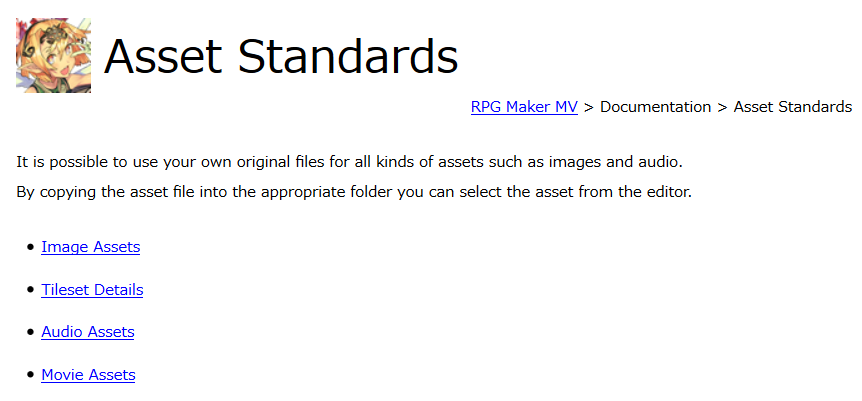 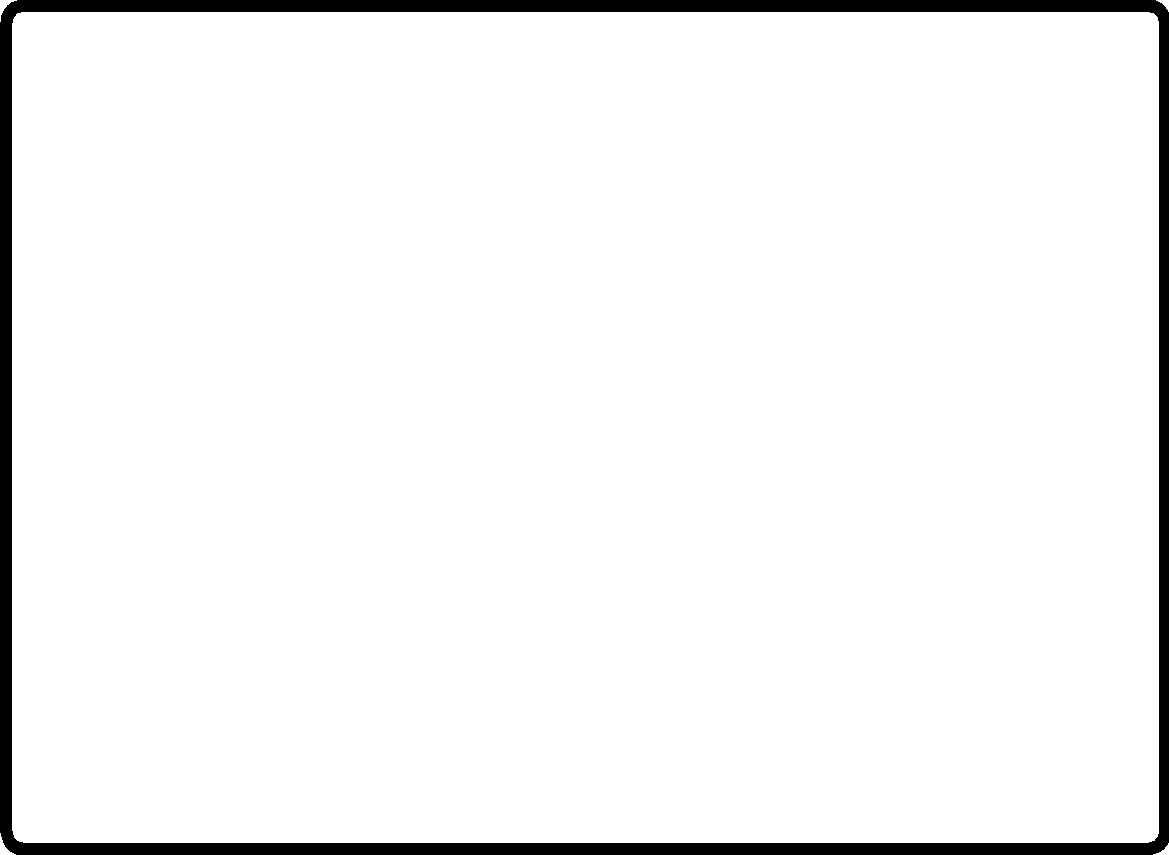 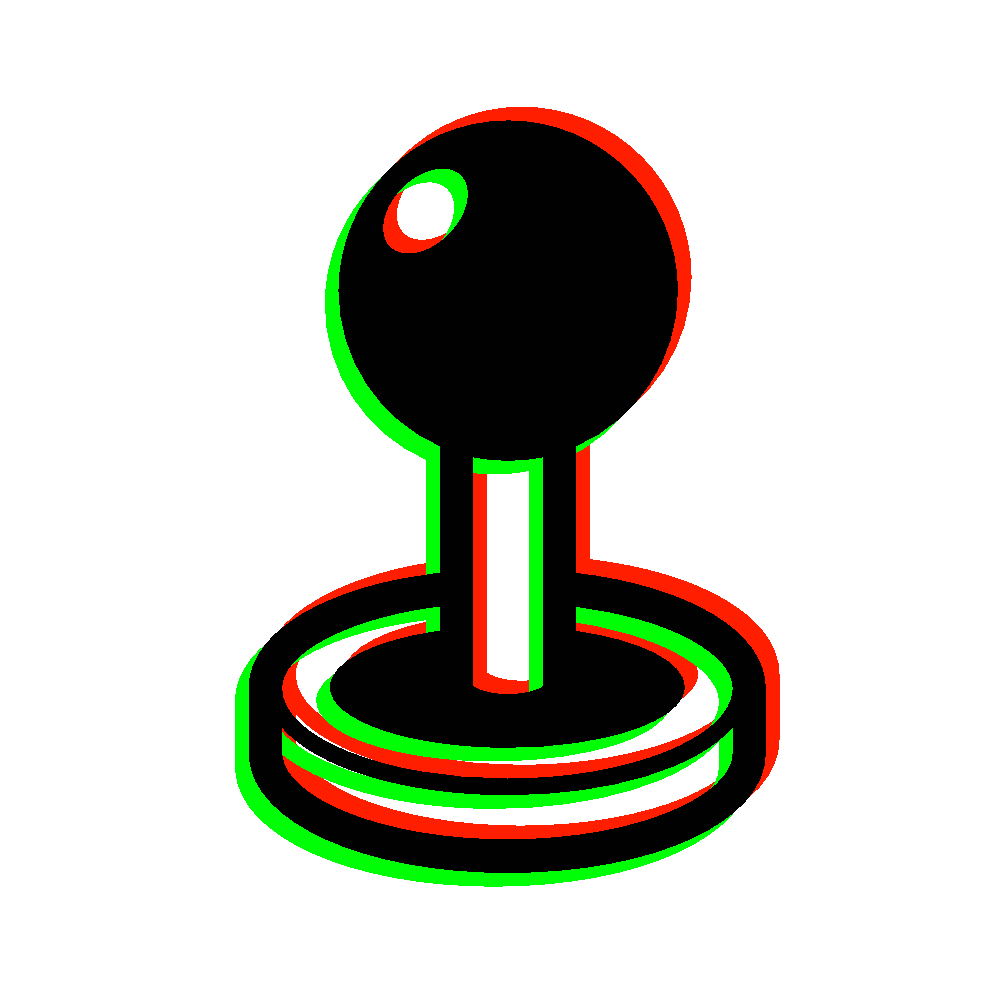 Drawing maps
Create a new map
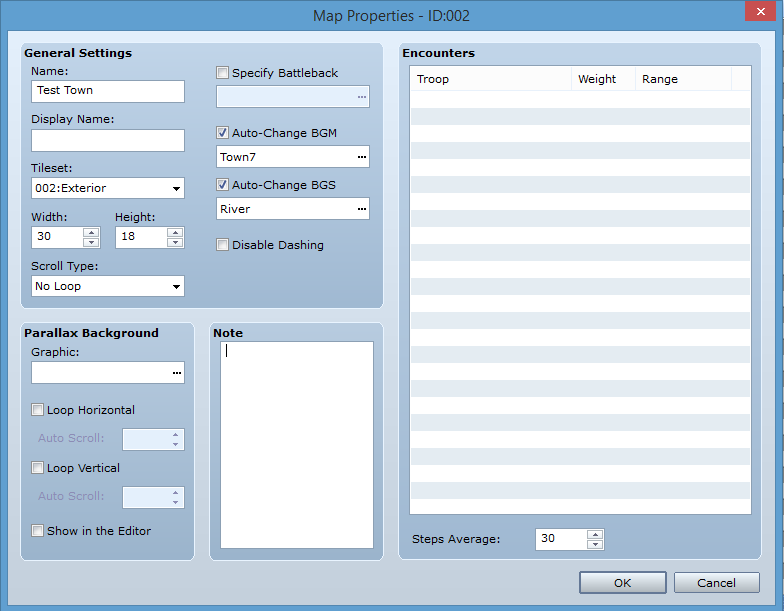 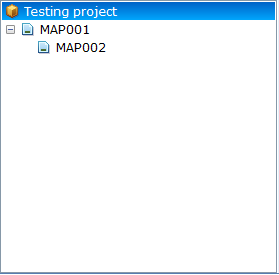 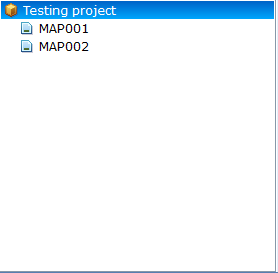 Drawing tools and layer system
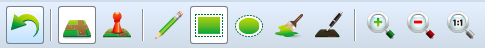 Tiles are automatically placed on layers, unlike previous versions of RPG Maker.
There’s still the “events layer”.
Tips:
Right click selects a tile on the map.
Right click and dragging selects more than one tile. Also on the map.
Drawing an outdoors map
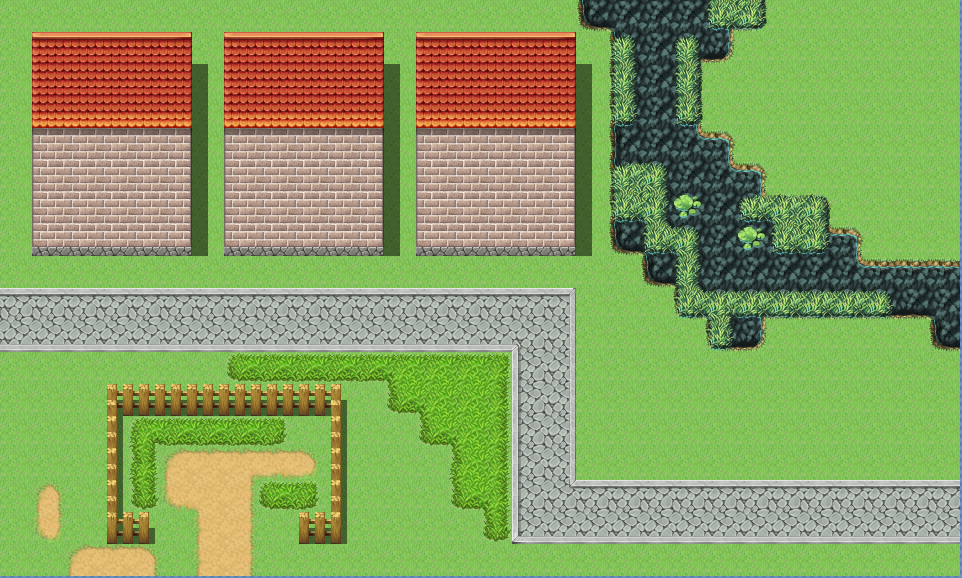 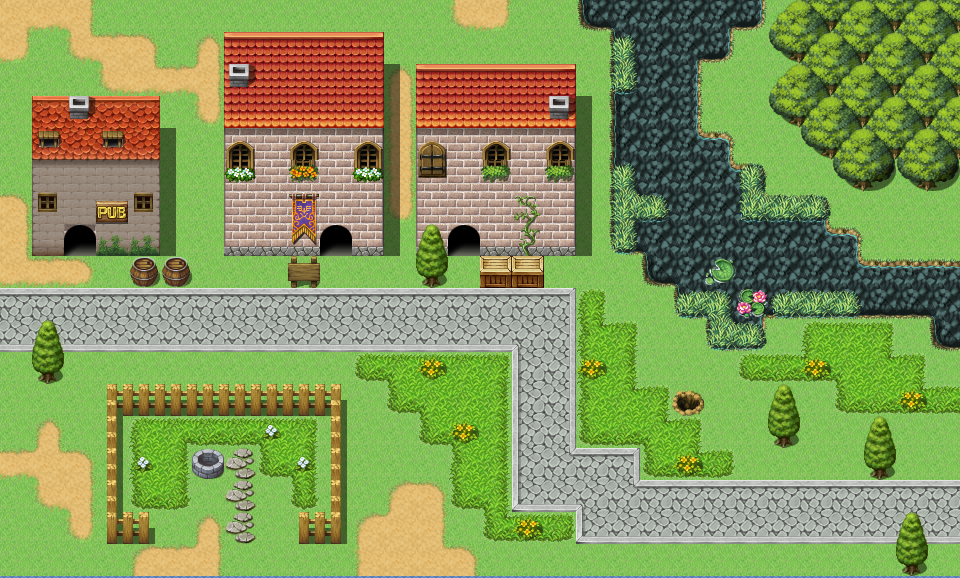 Drawing an indoors map
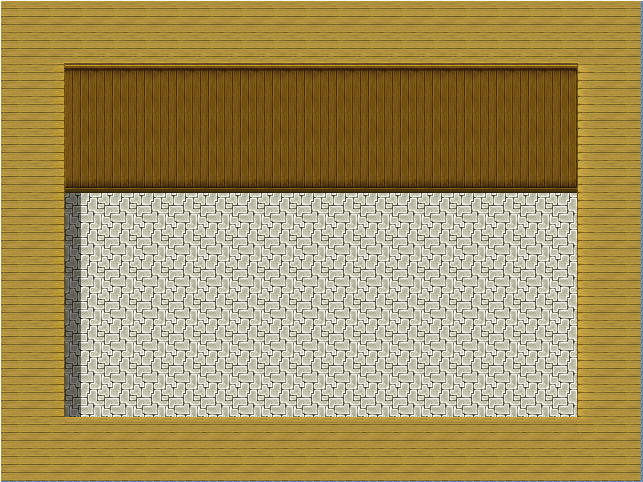 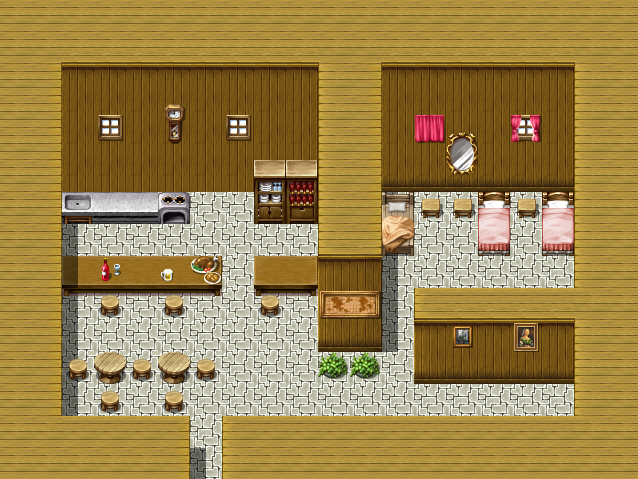 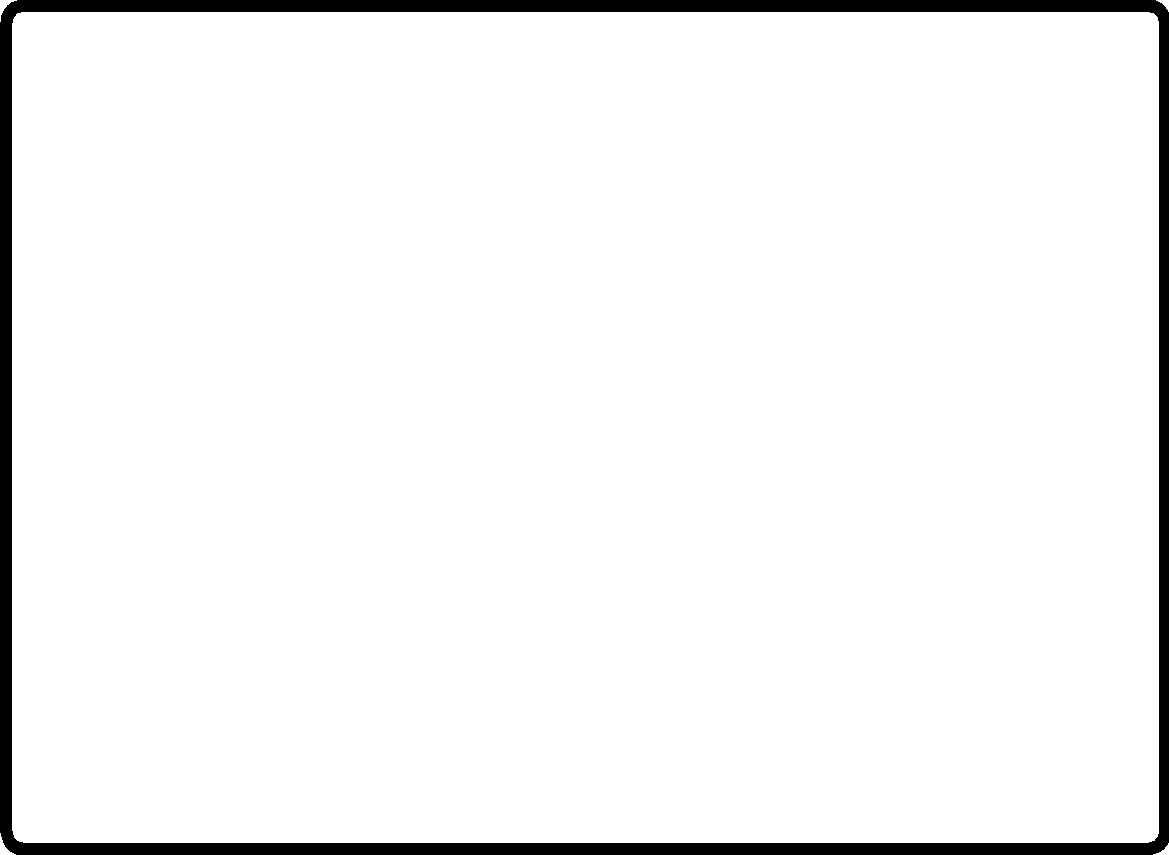 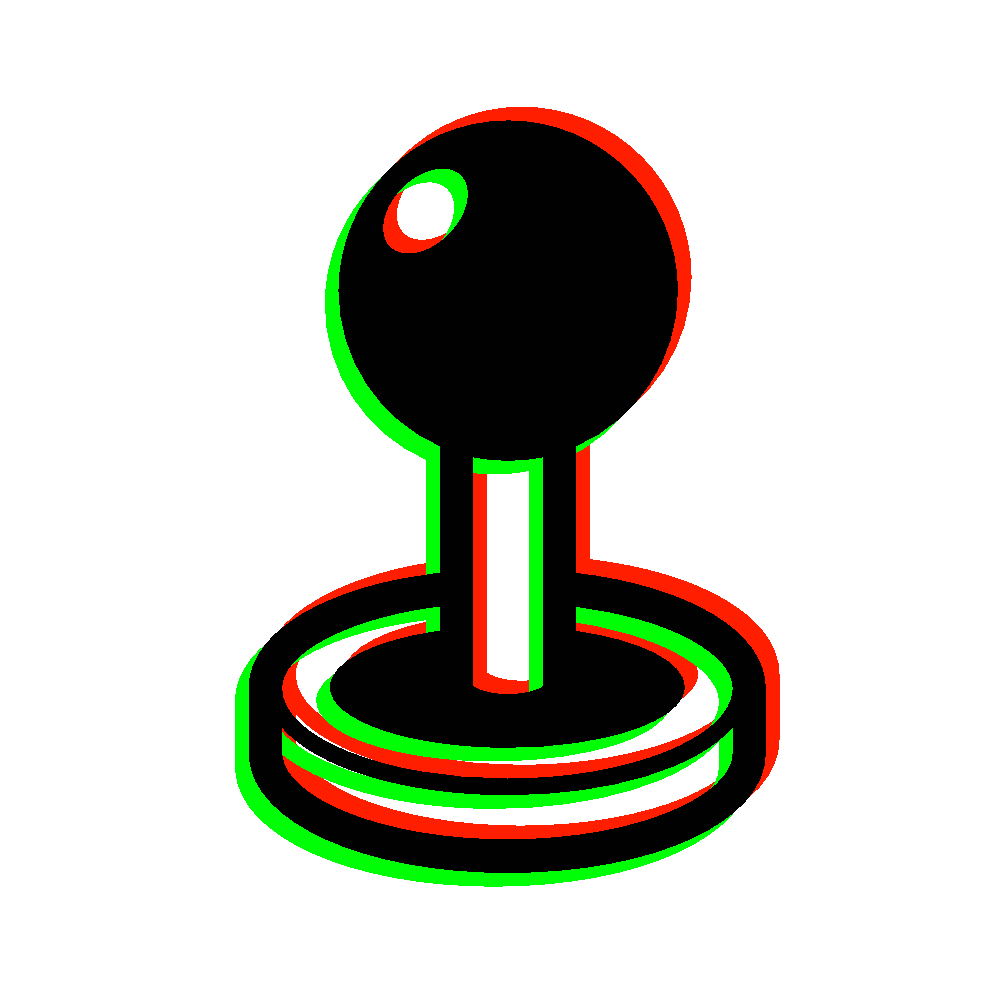 Creating game elements:
the database
Creating a character
Tabs: “actors” and “classes”.
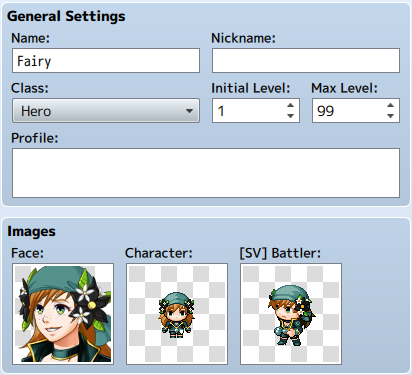 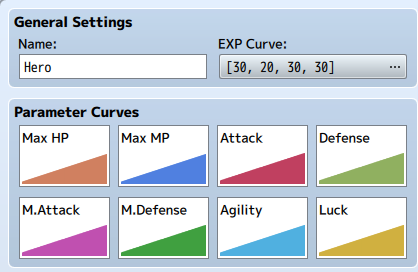 Items and equipment
Tabs: “items”, “weapons”  and “armor”.
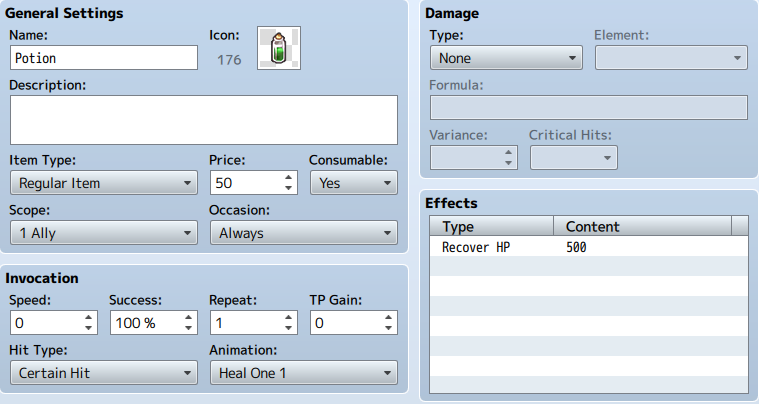 Enemies, battles and animations
Tabs: “enemies”, “troops”  and “animations”.
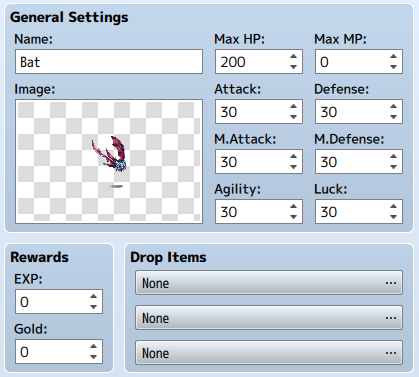 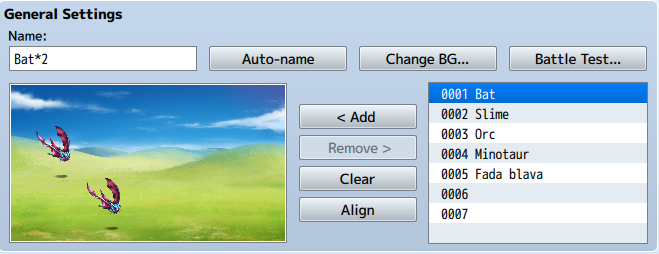 Other database sections
Skills, states and types: further battle and game enhacements.
Tilesets: editing tiles for the maps.
Common events.
System: general options.
Terms: game vocabulary.
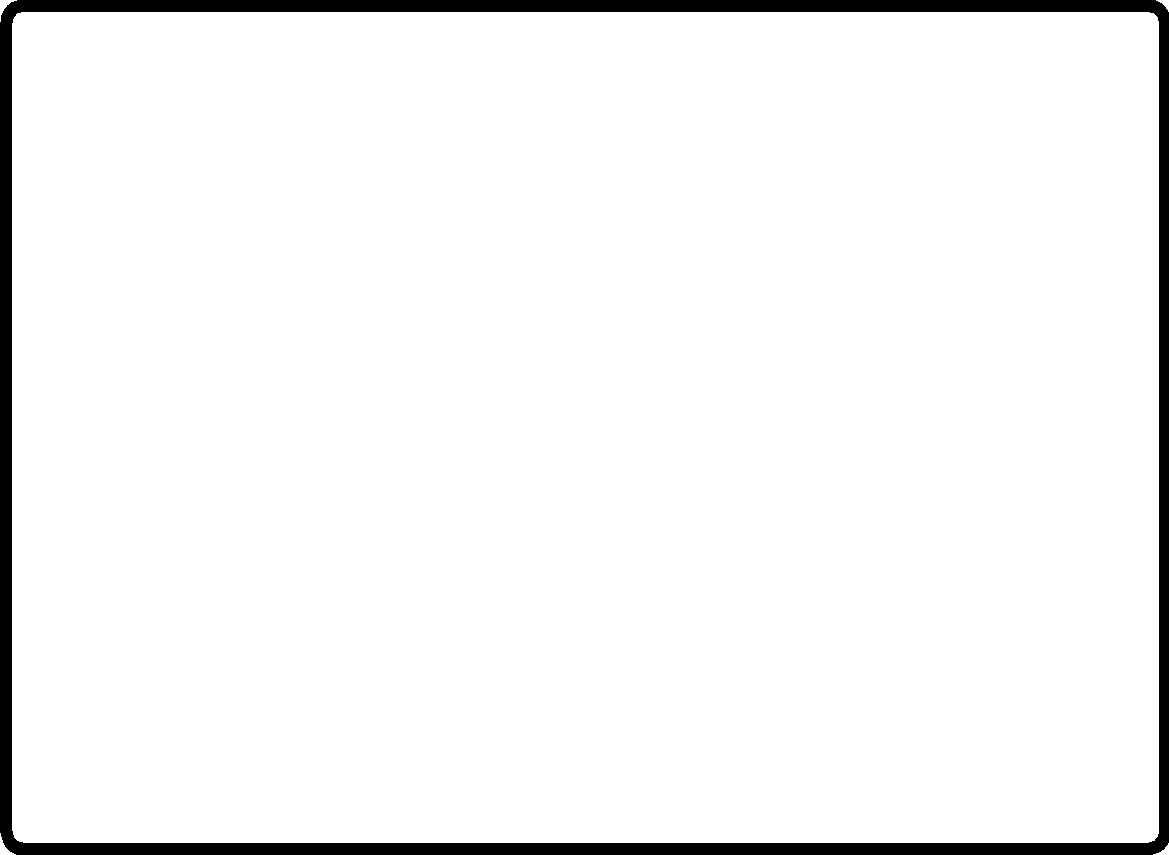 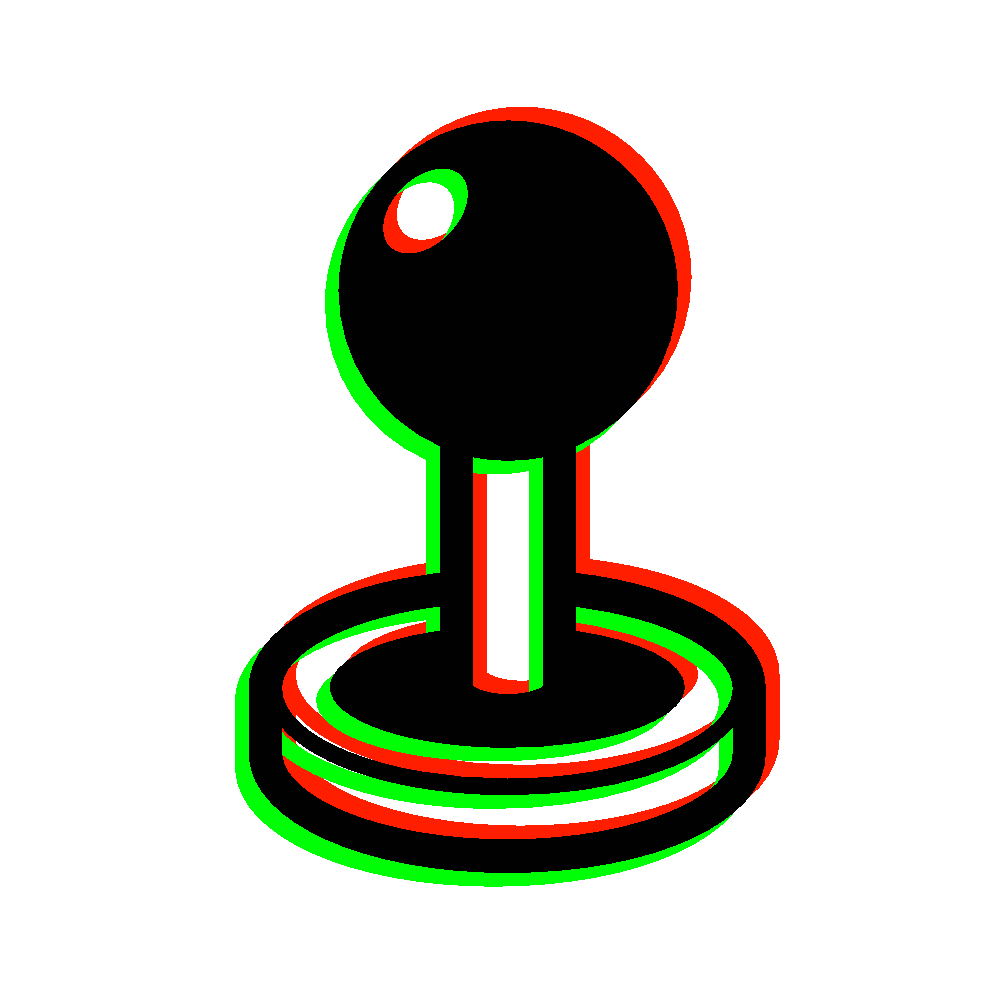 Programming events
The event screen
Sections:
Conditions
Image
Autonomous movement
Options
Priority
Trigger
Contents
Pages
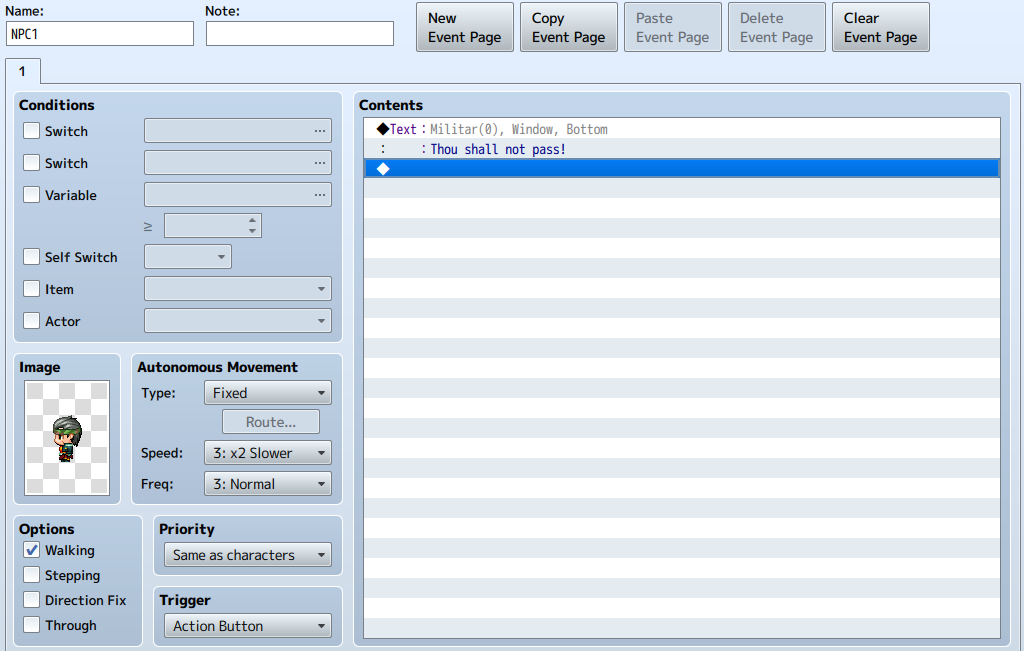 Event commands
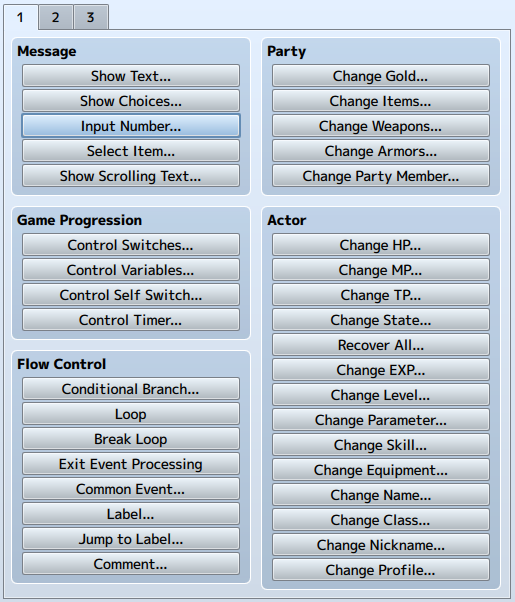 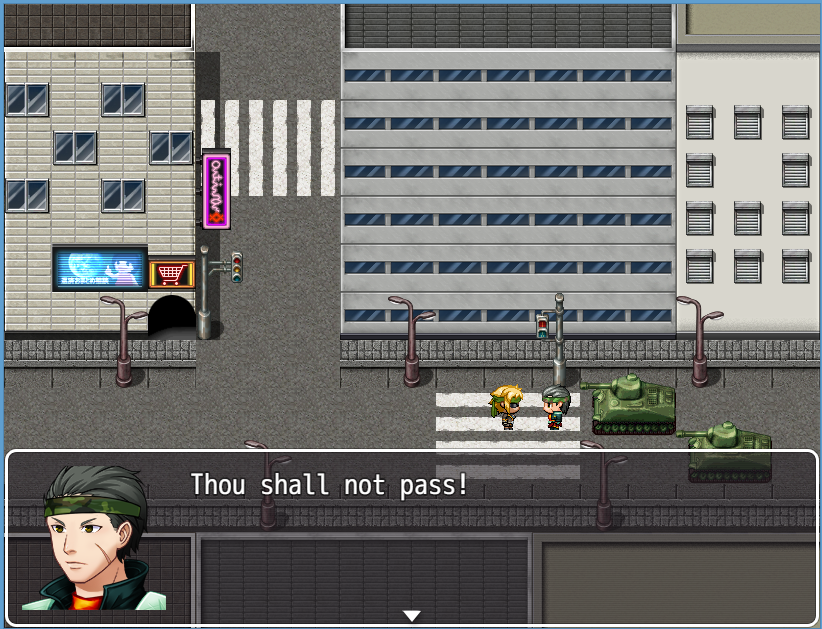 Switches and variables
Switches and variables are the basic element for programming. They keep track of values that are used for the game mechanics.
Switches store a TRUE or FALSE value.
Variables store NUMBERS.
The value of a switch or a variable can be changed through the video game using event commands. For exemple, to know if a chest has an item or it has already been taken. The result, depending on the switch (true or false / open or closed) will change.
Creating a cutscene
Characters, NPCs and other elements of the game can be moved, accompained by other elements: text, animations, sound effects, etc. By using the events commands, sometimes combined with switches and variables, you can create an cutscene.
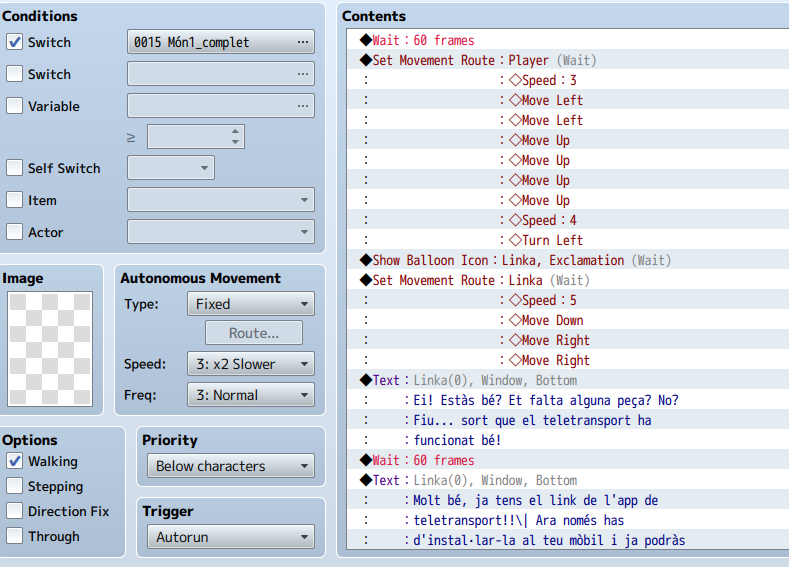 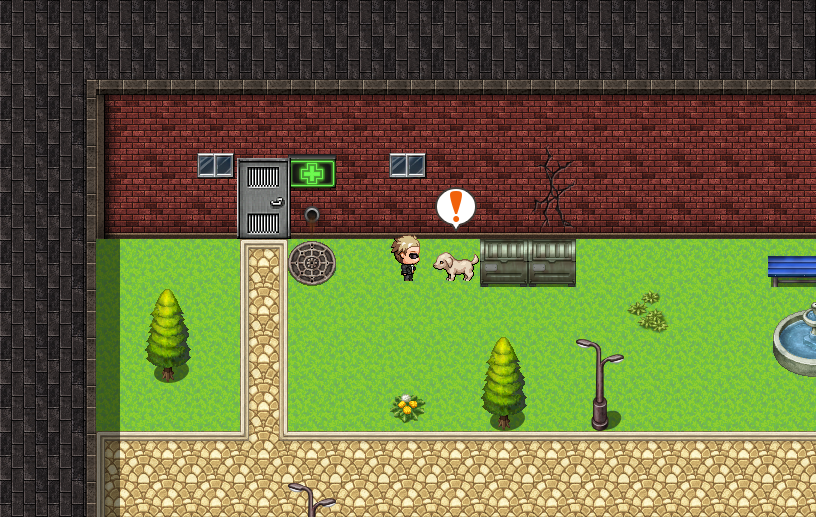 Thank you!
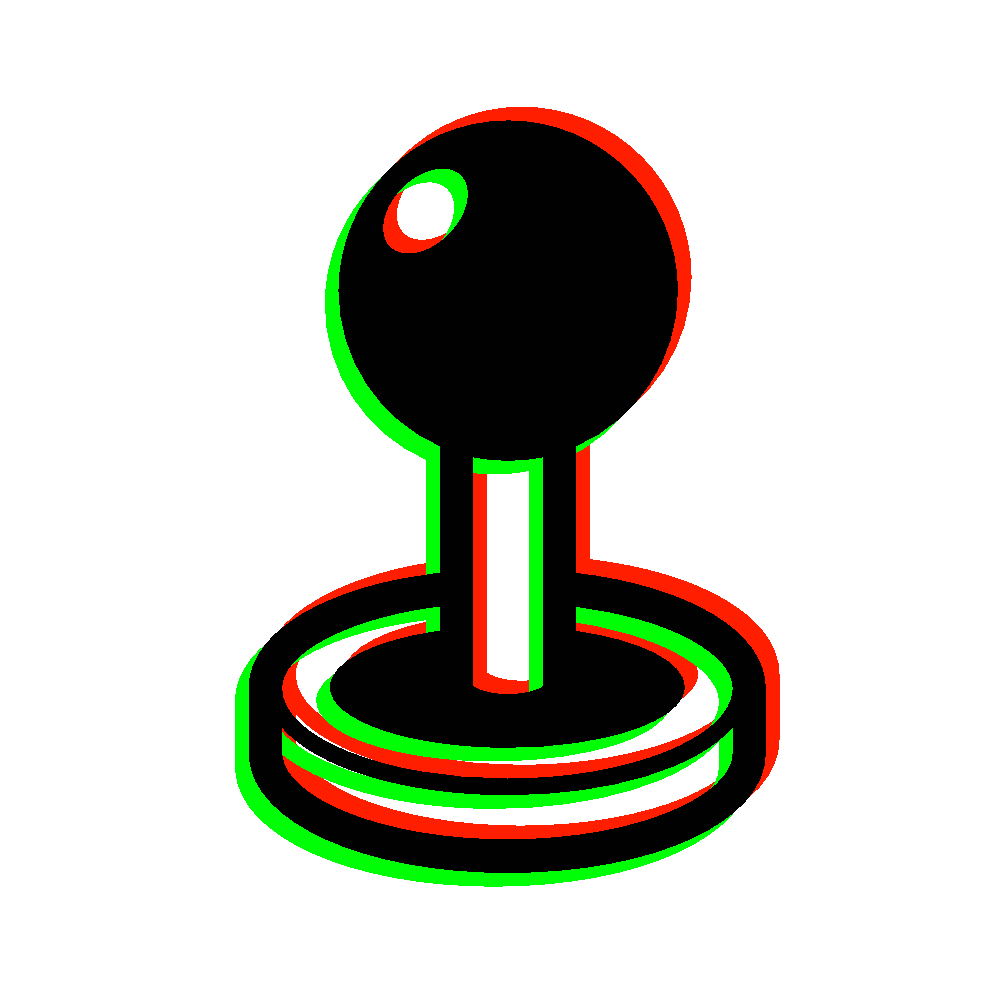 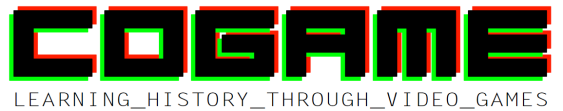 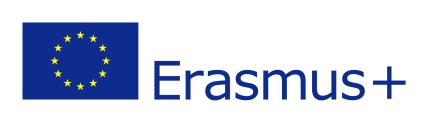 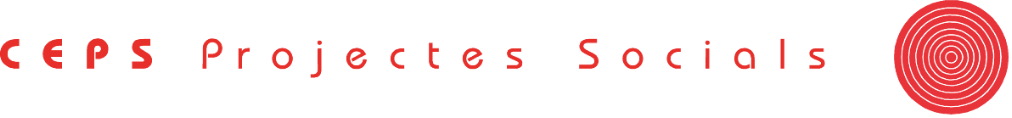